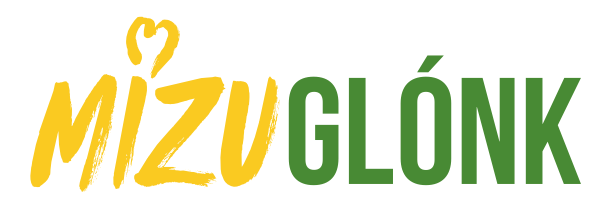 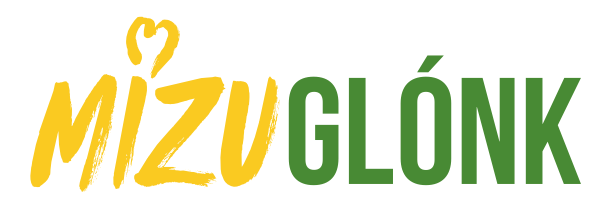 Budapest – Zugló
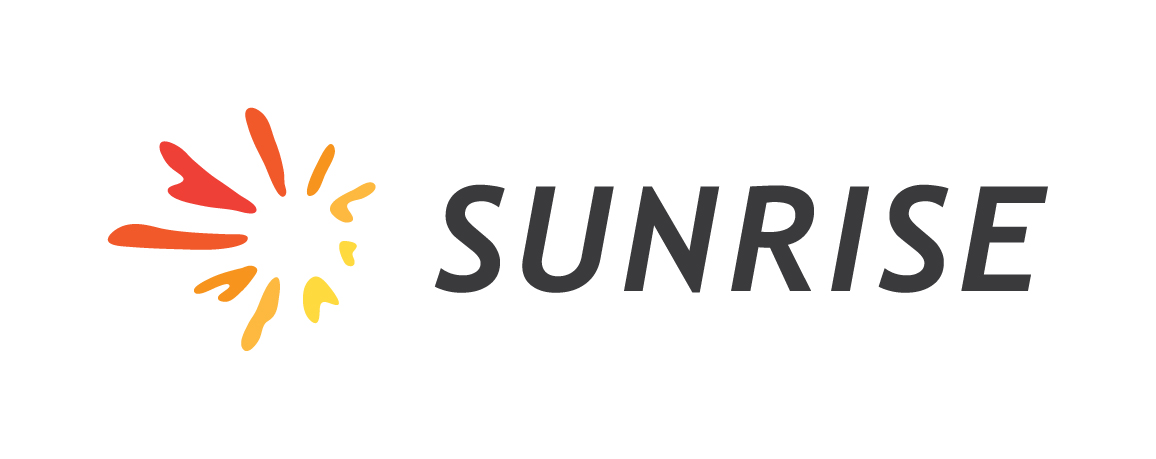 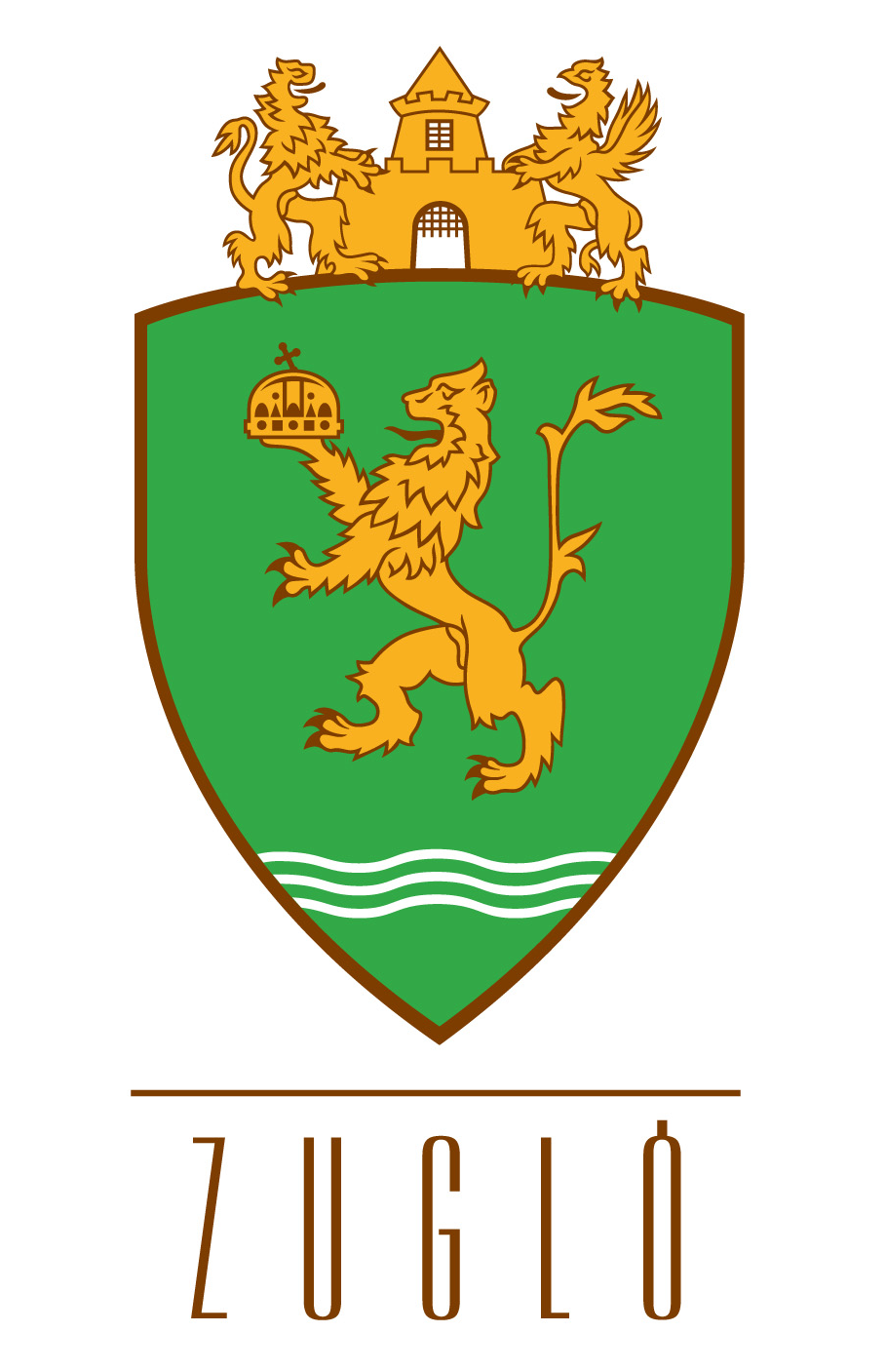 Viktor Merker
Senior project manager
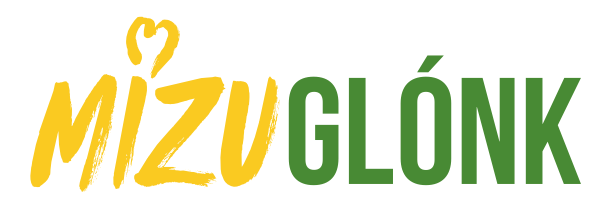 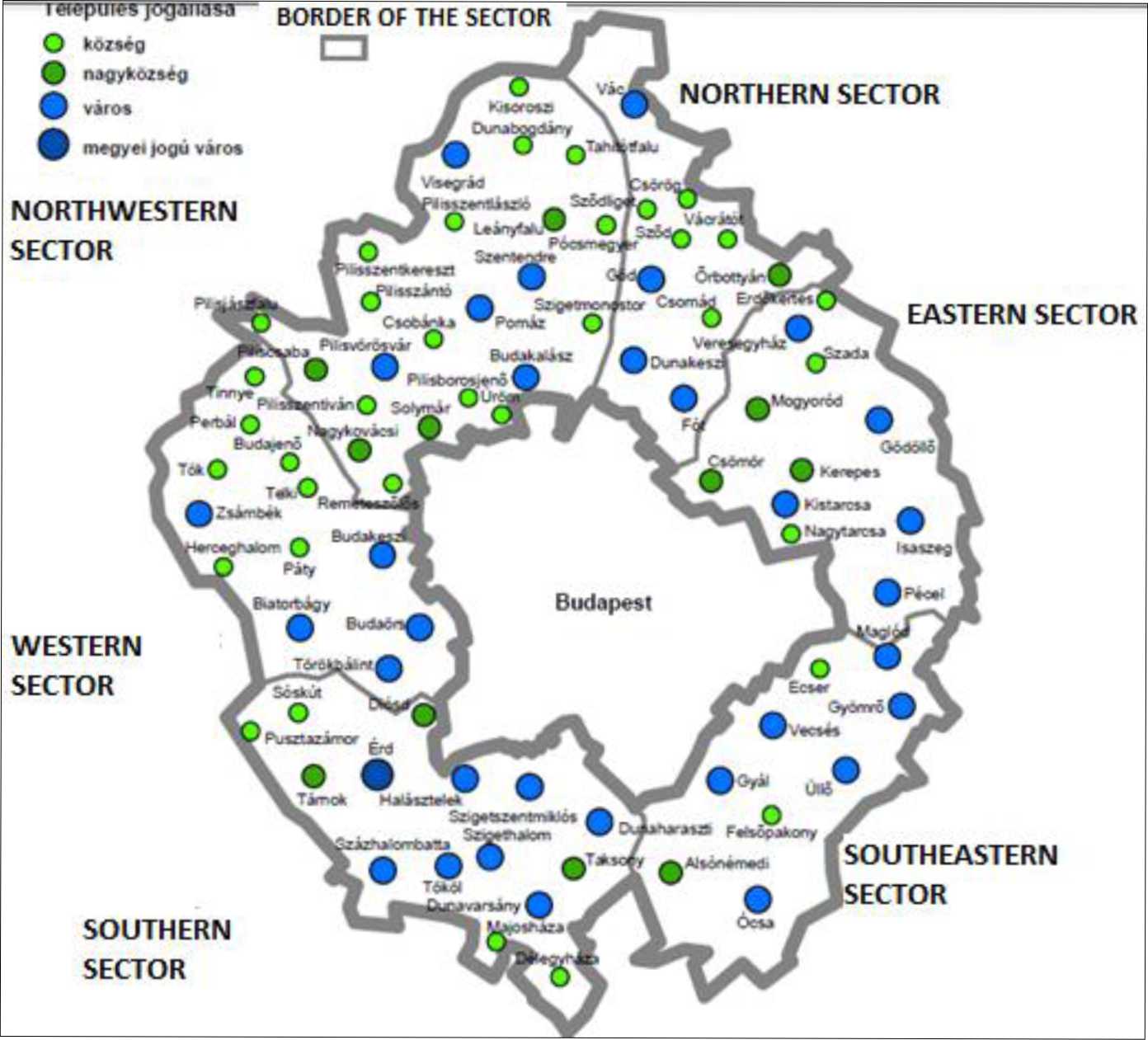 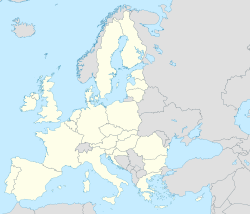 Hungary
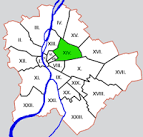 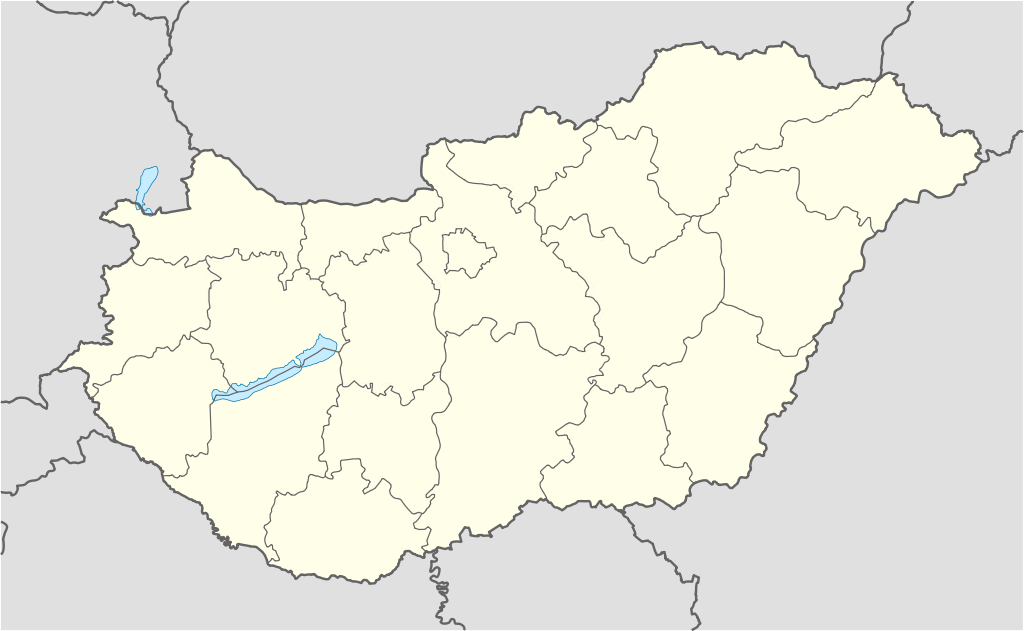 Budapest
Hungary: 93.000 km2, 9.850.000 pers.(2015) 
Budapest agglomeration: 2538km2, 2.985.000 pers. (2012)
Budapest: 525 km2, 1.758.000 pers.(2015)
Zugló: 18,15 km2, 125.000 pers. (2015)
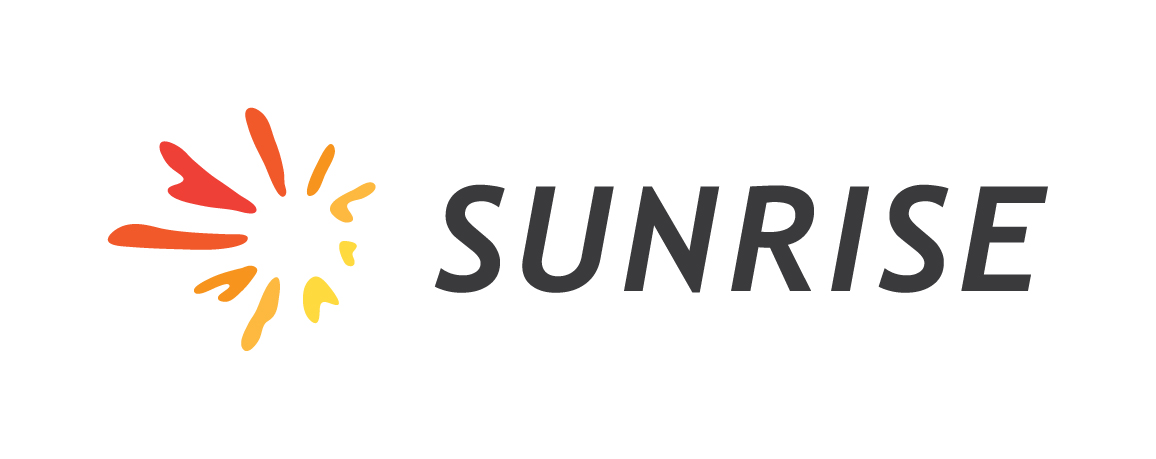 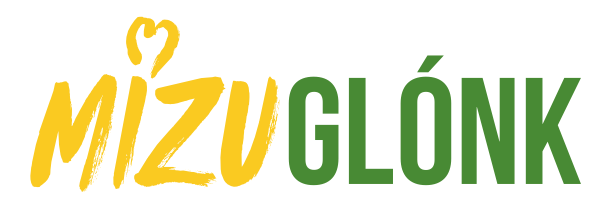 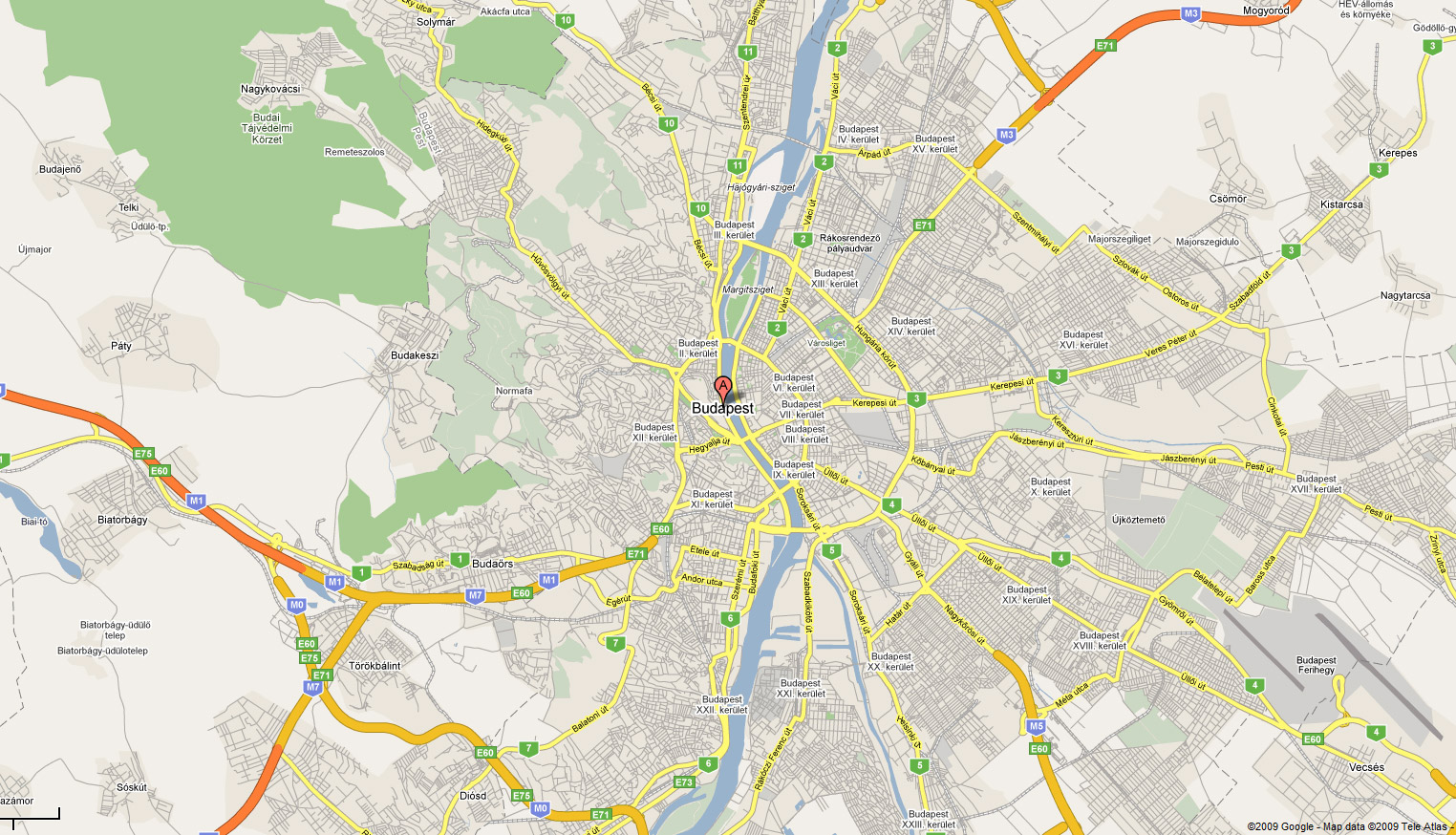 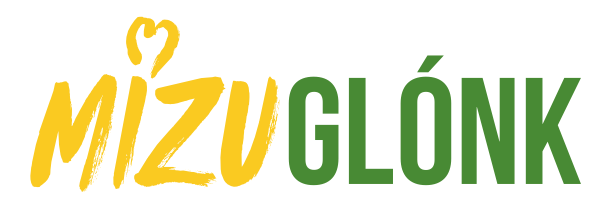 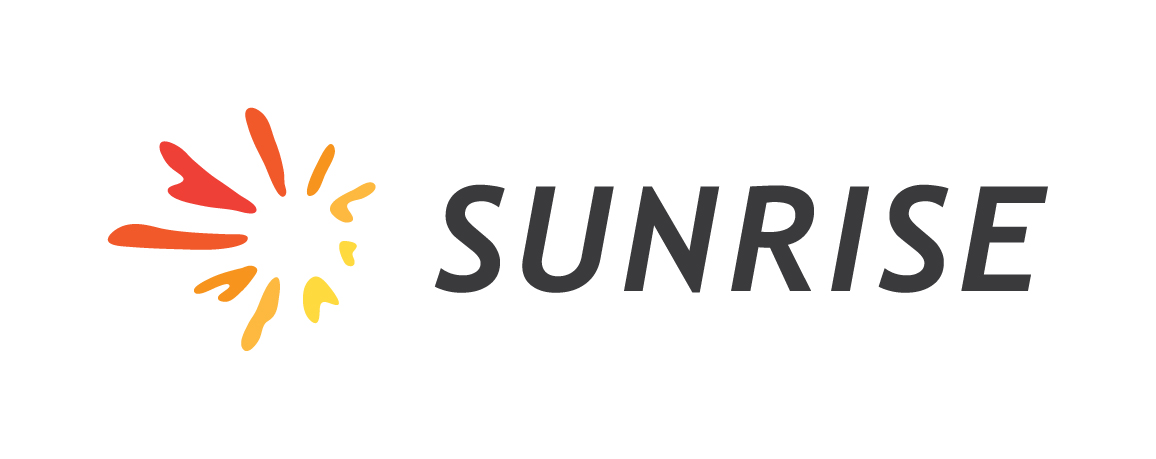 ZUGLÓ

14th District of City of Budapest
14th largest (out of 23)
3rd by population

large and mixed neighborhood, 
with communist era style highrise apartments 
sprinkled between decently kept family houses

	biggest city park VÁROSLIGET
	urban highways
	2 metro lines
	busy rail lines
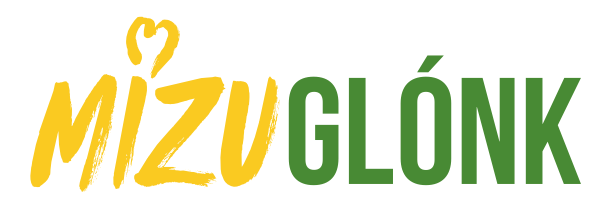 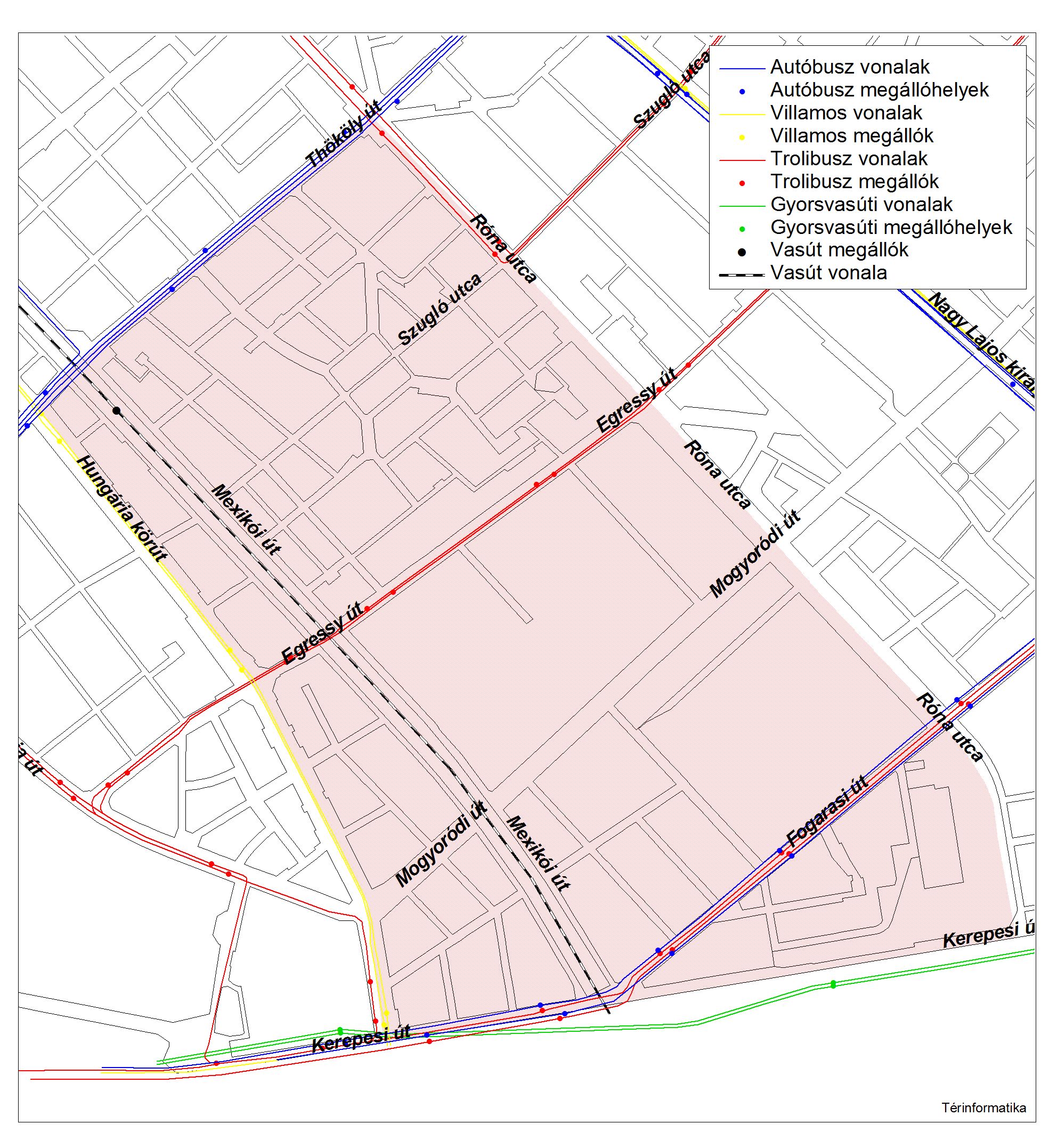 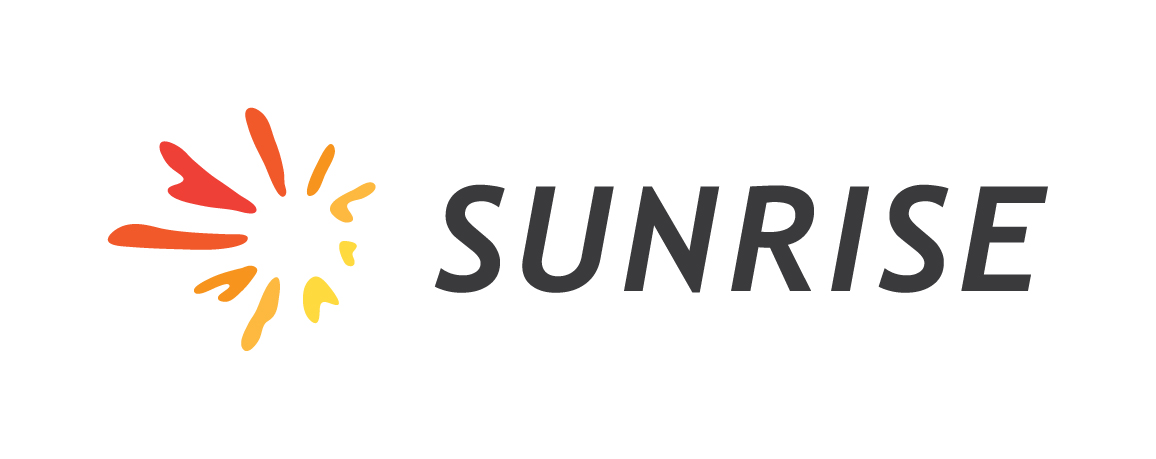 TÖRÖKŐR

1,85 km2
12.045 pers (2015)
PUBLIC TRANSPORT LINES
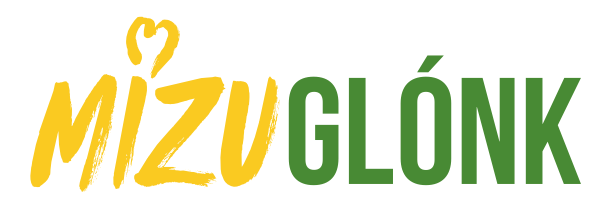 sunrise.mizuglonk.hu;  www.mizuglonk.hu
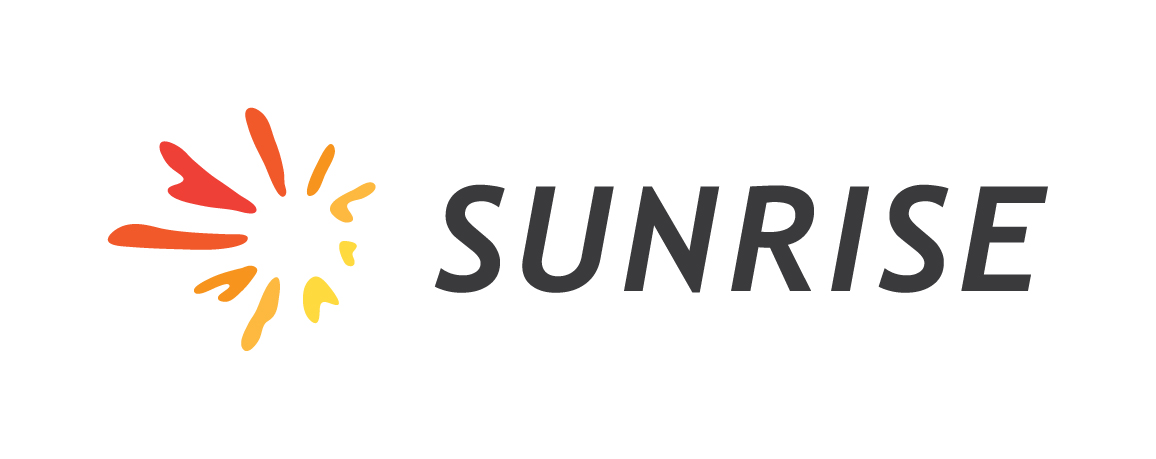 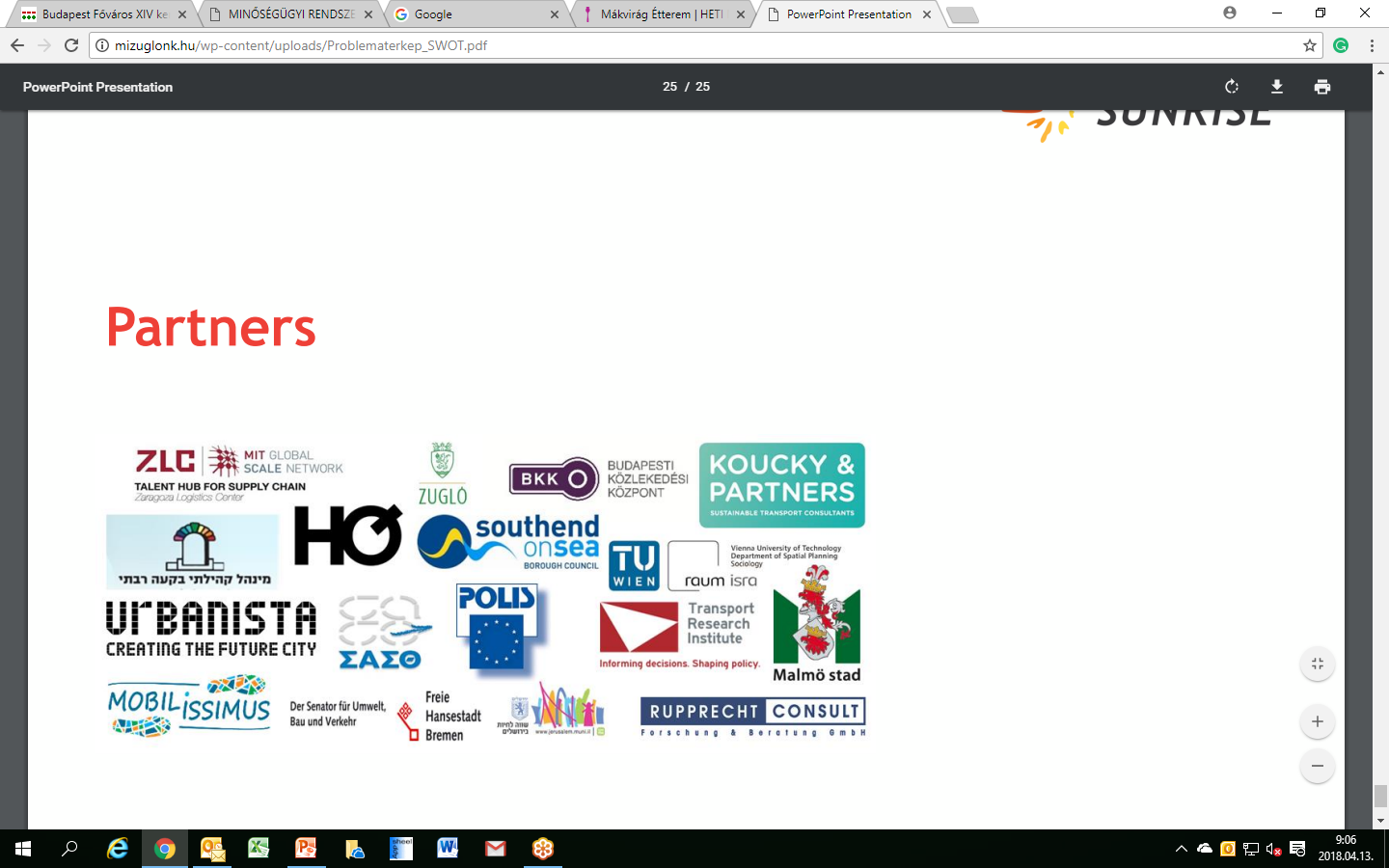 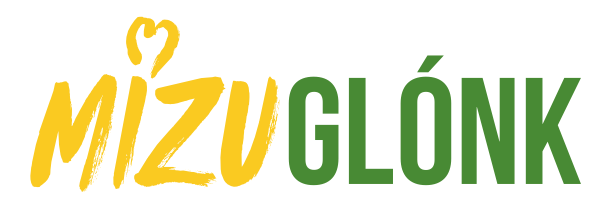 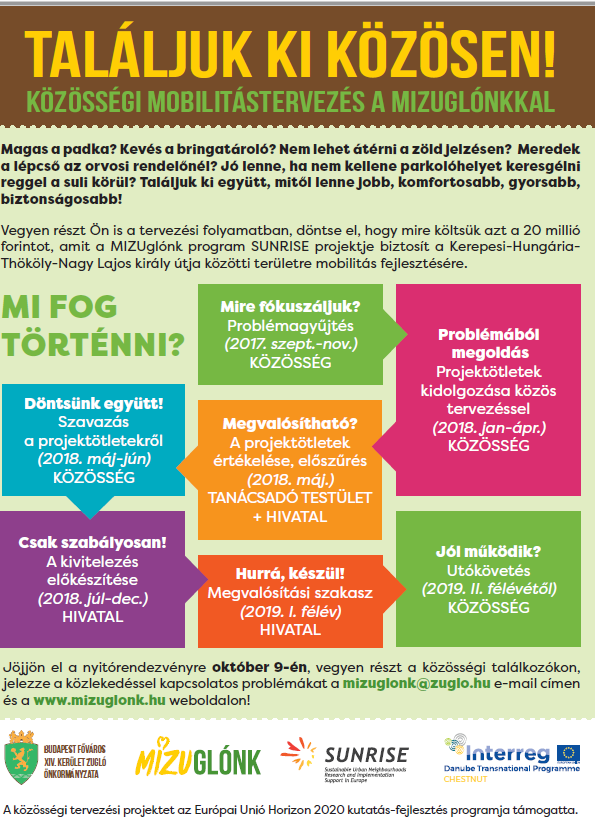 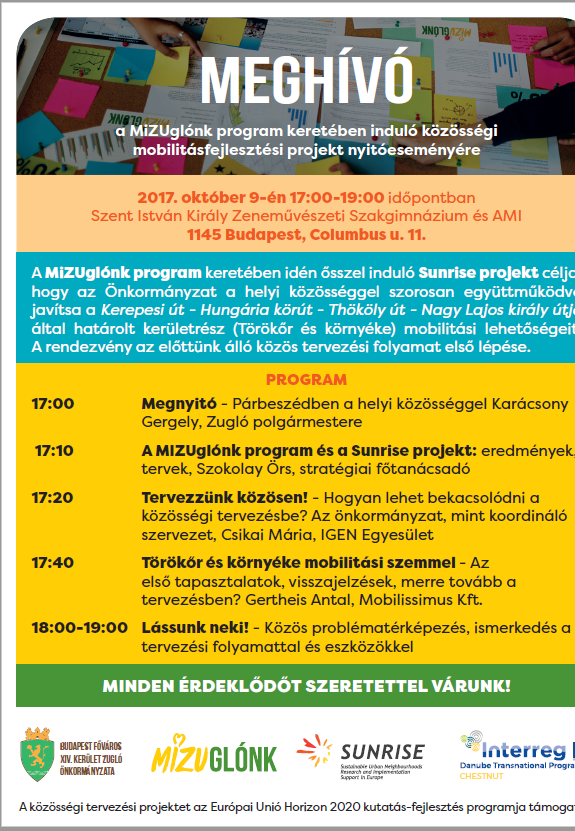 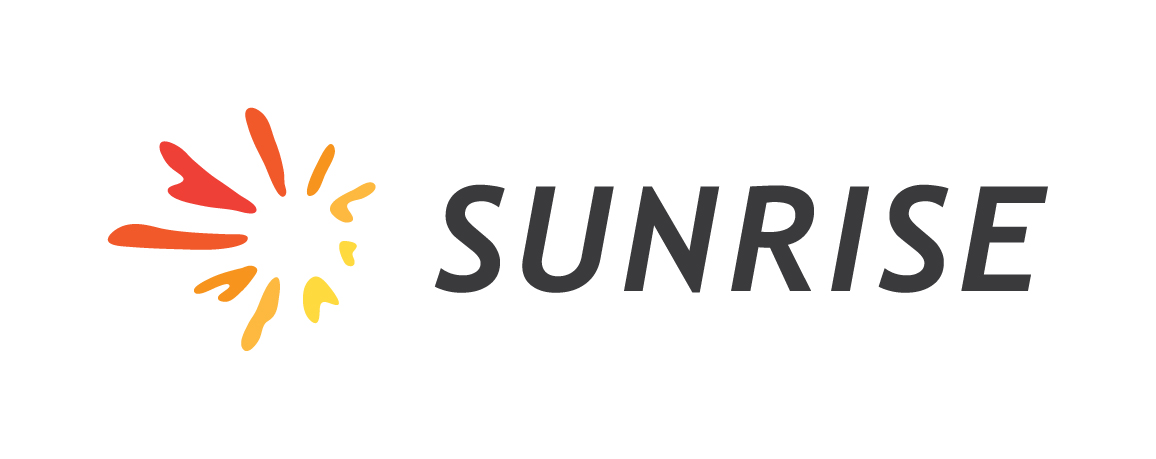 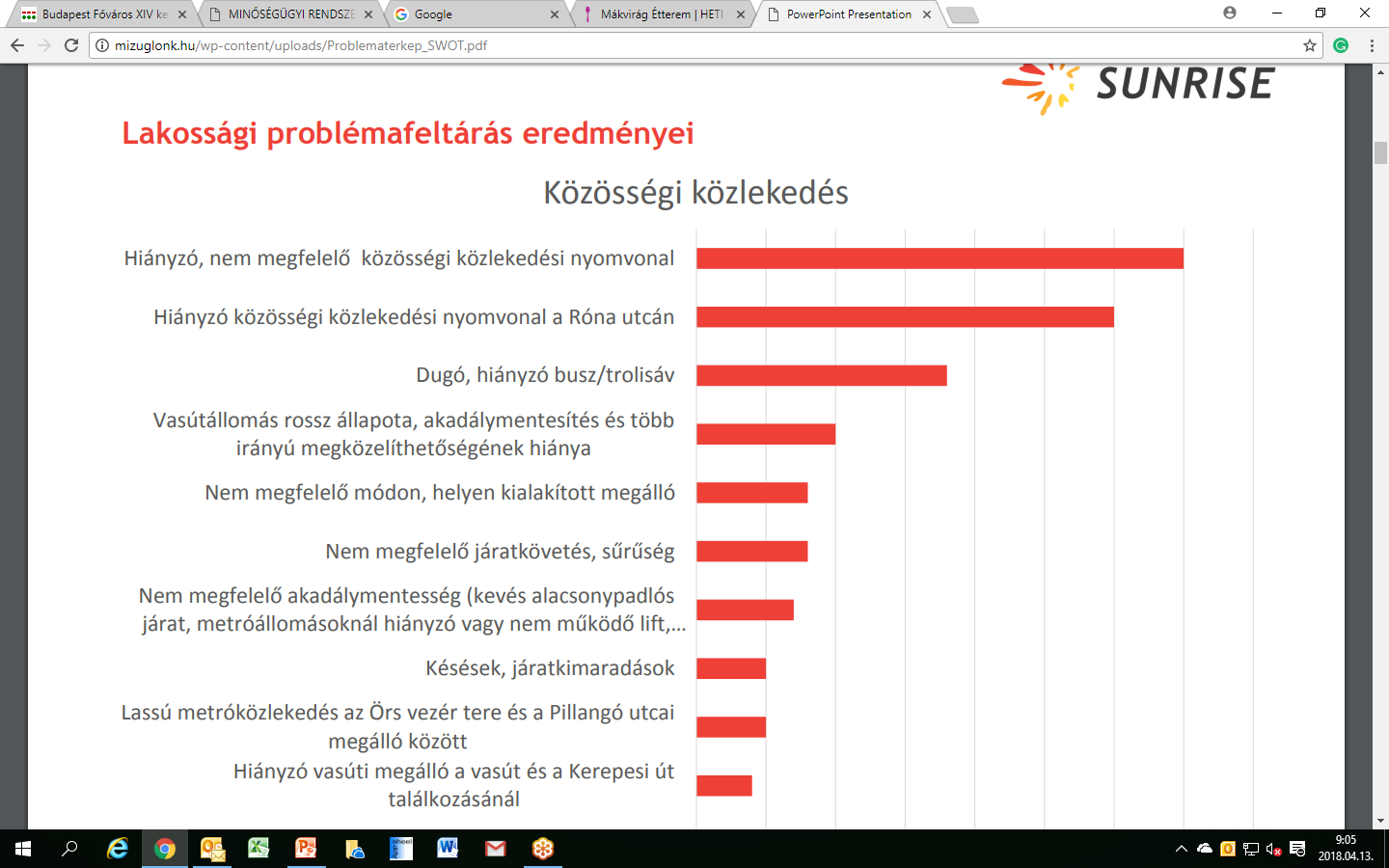 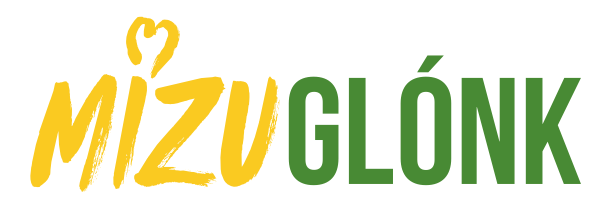 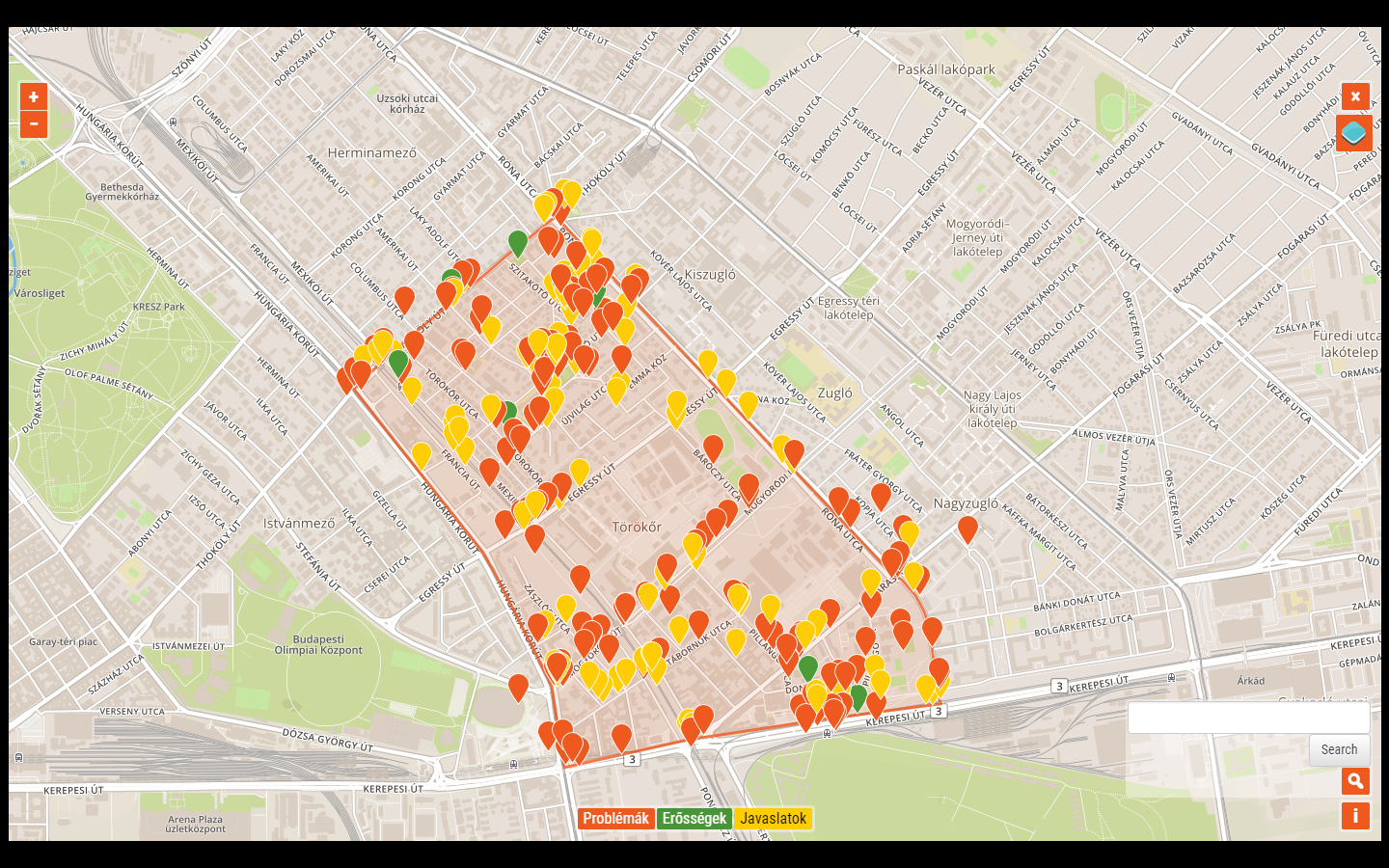 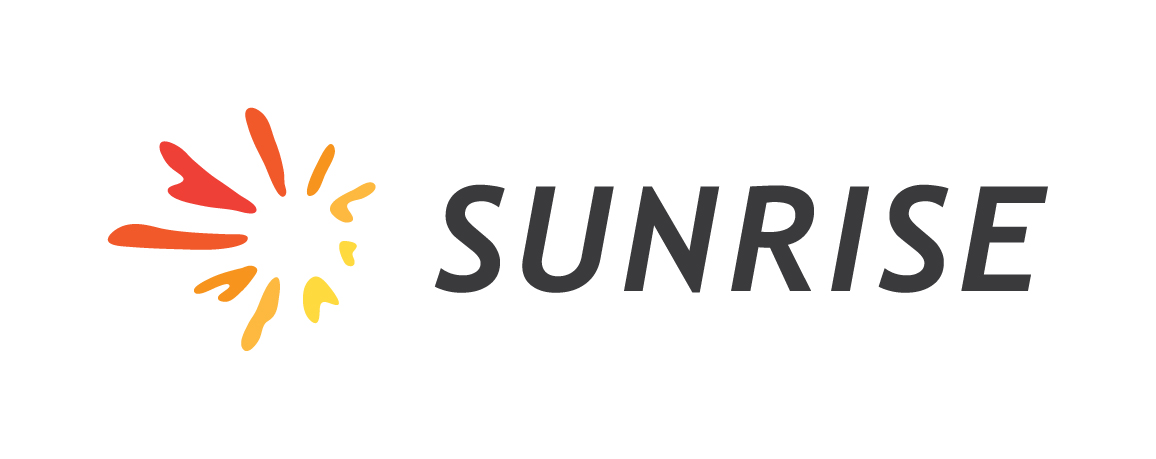 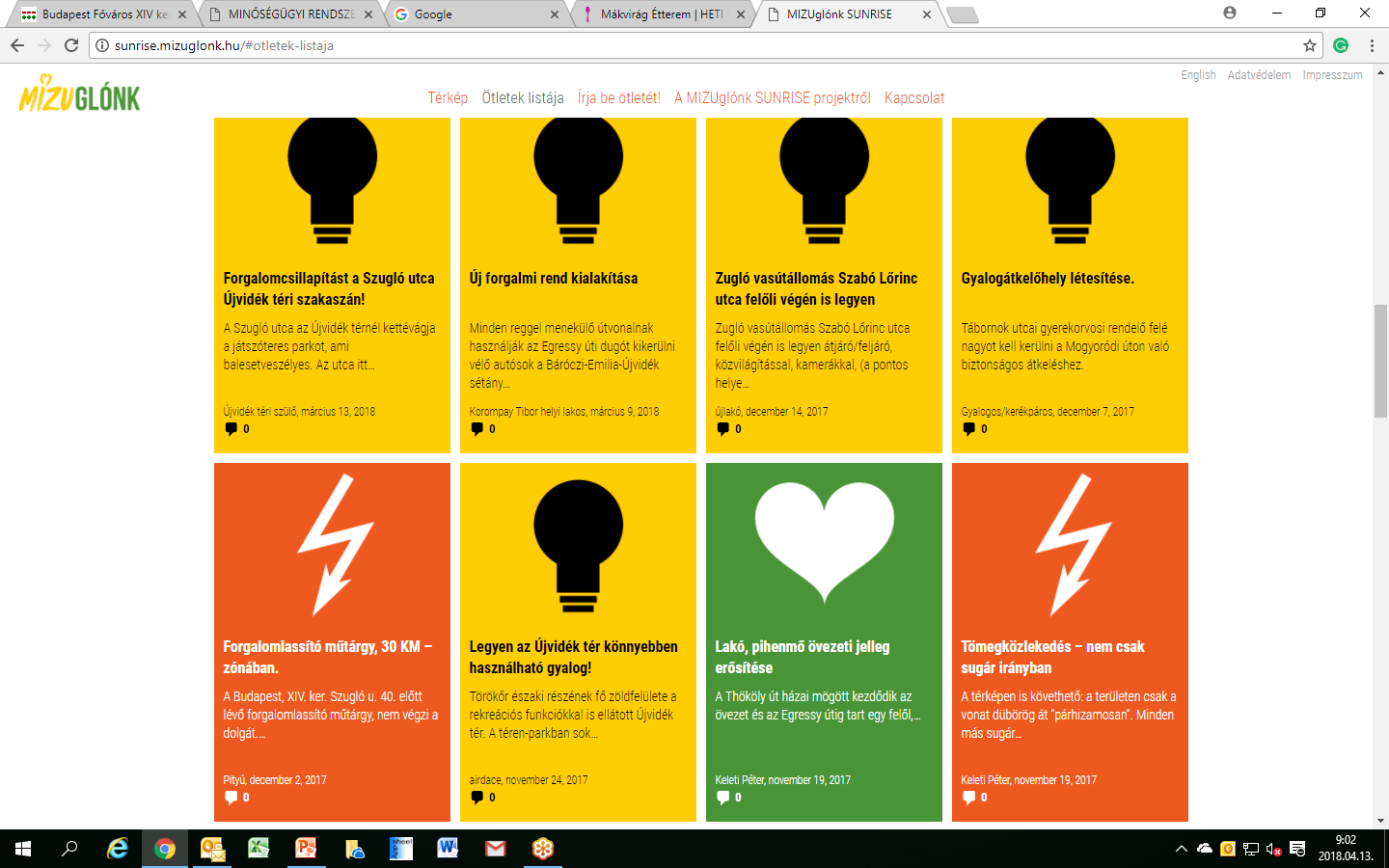 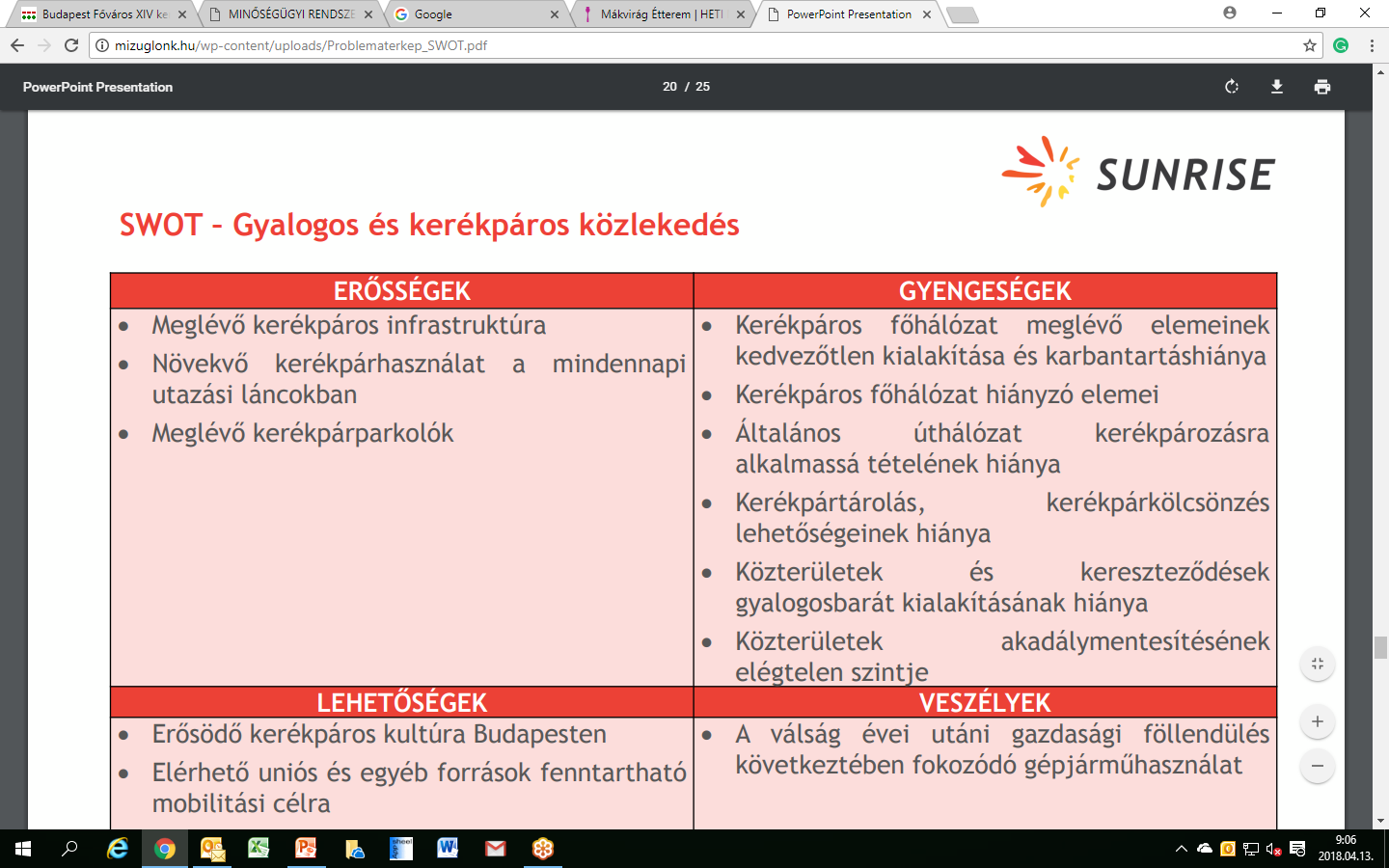 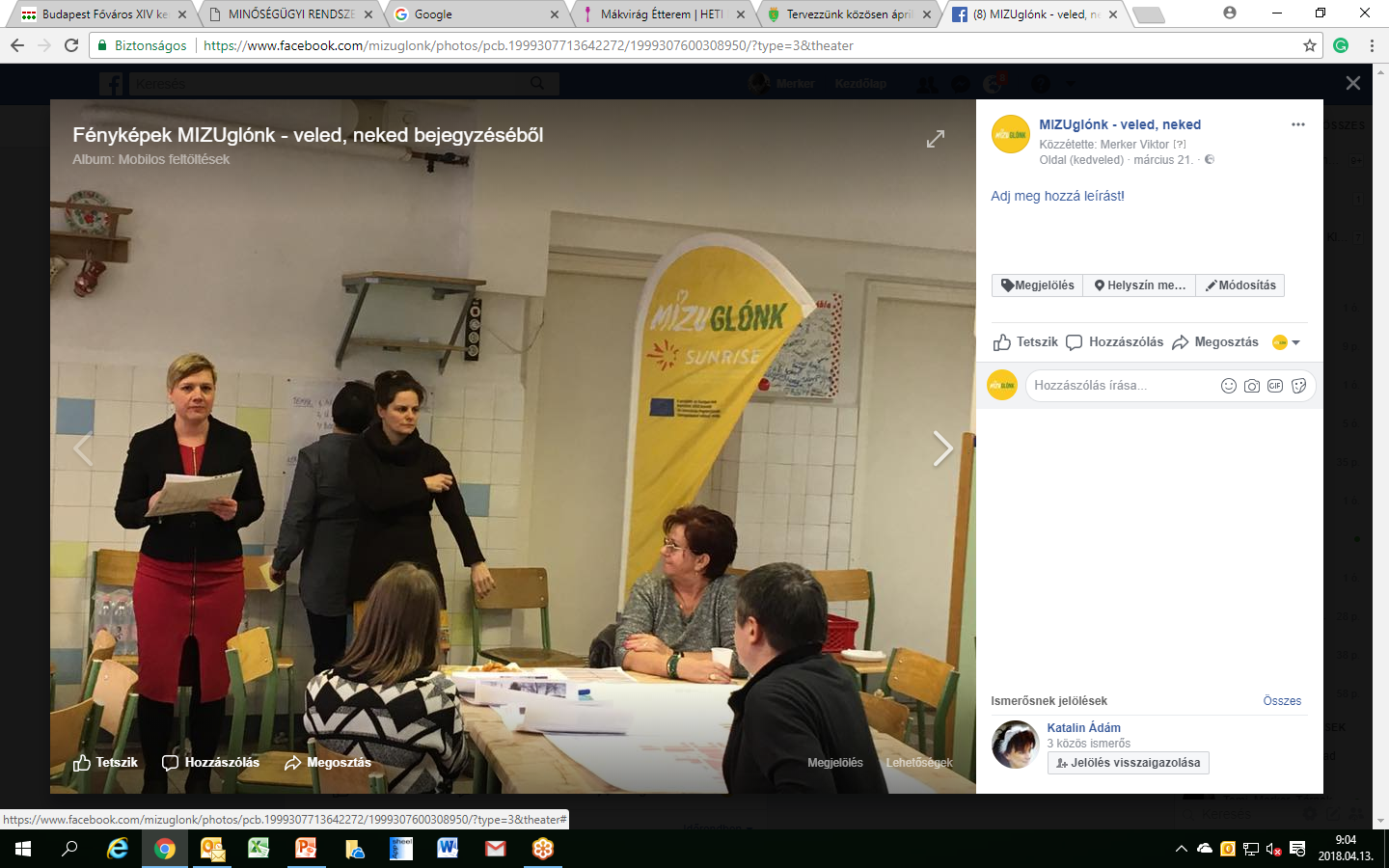 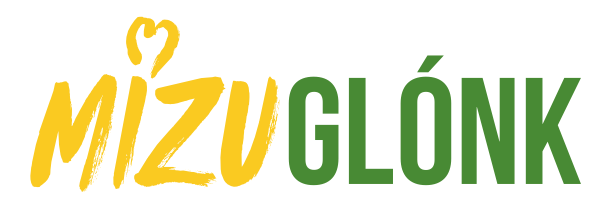 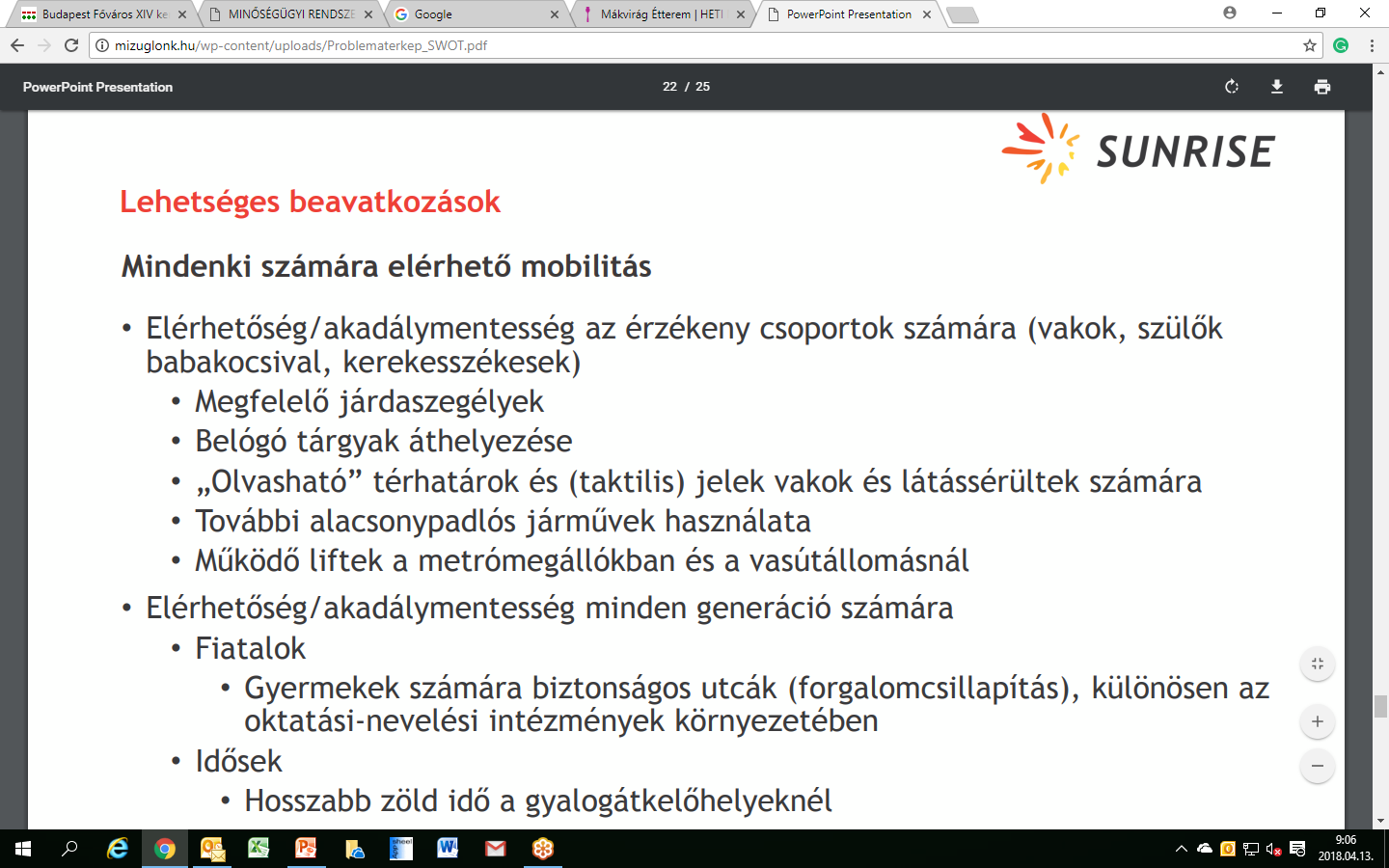 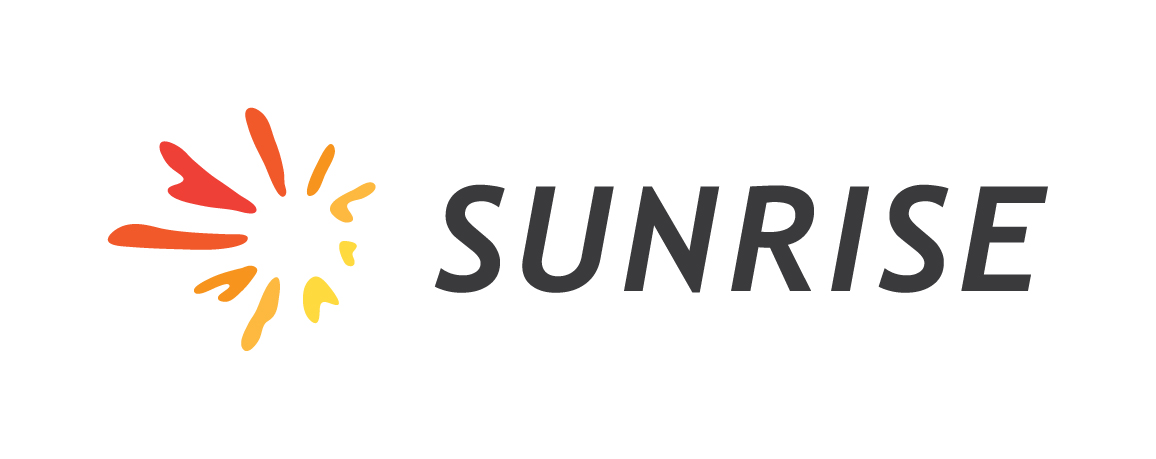 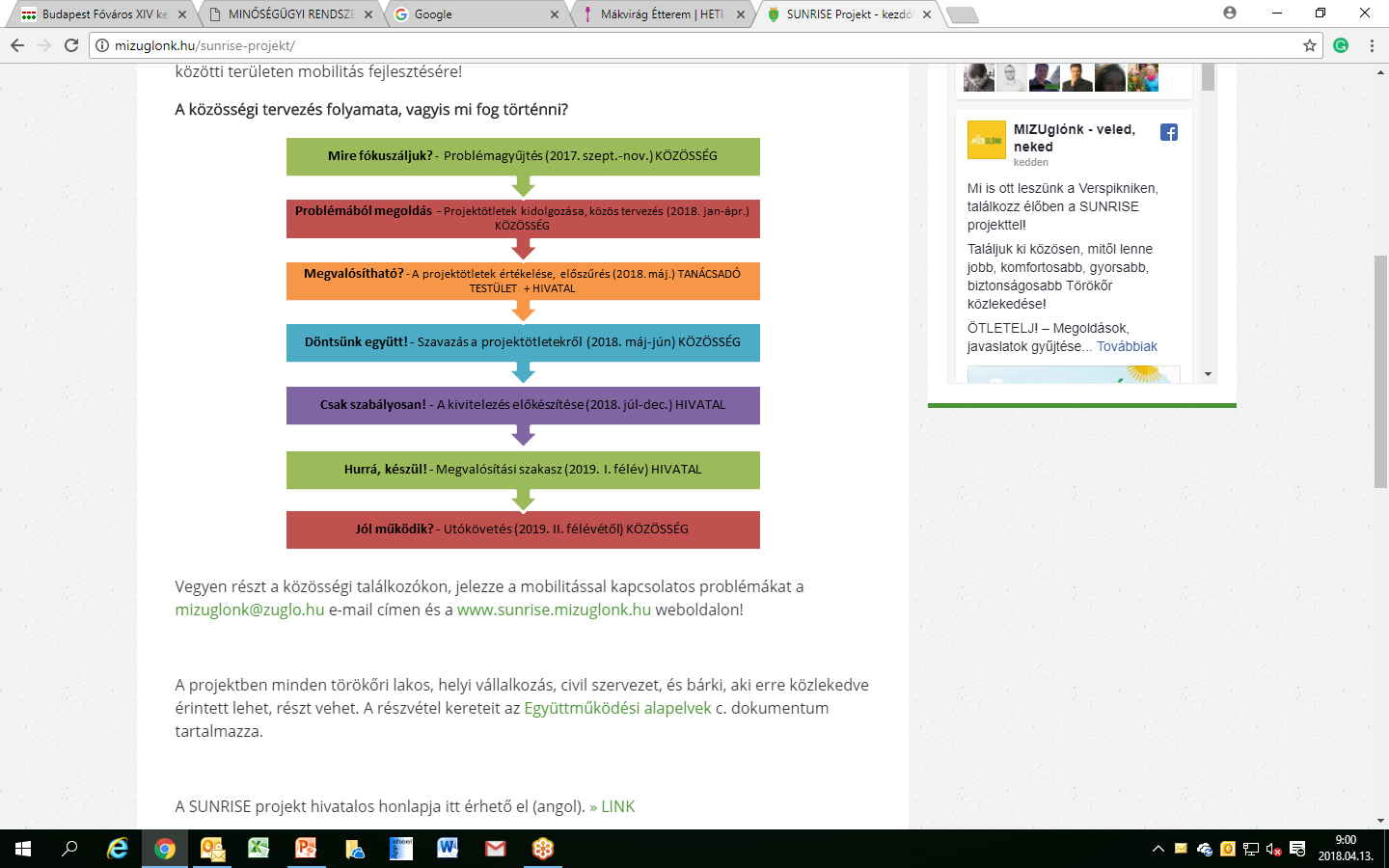 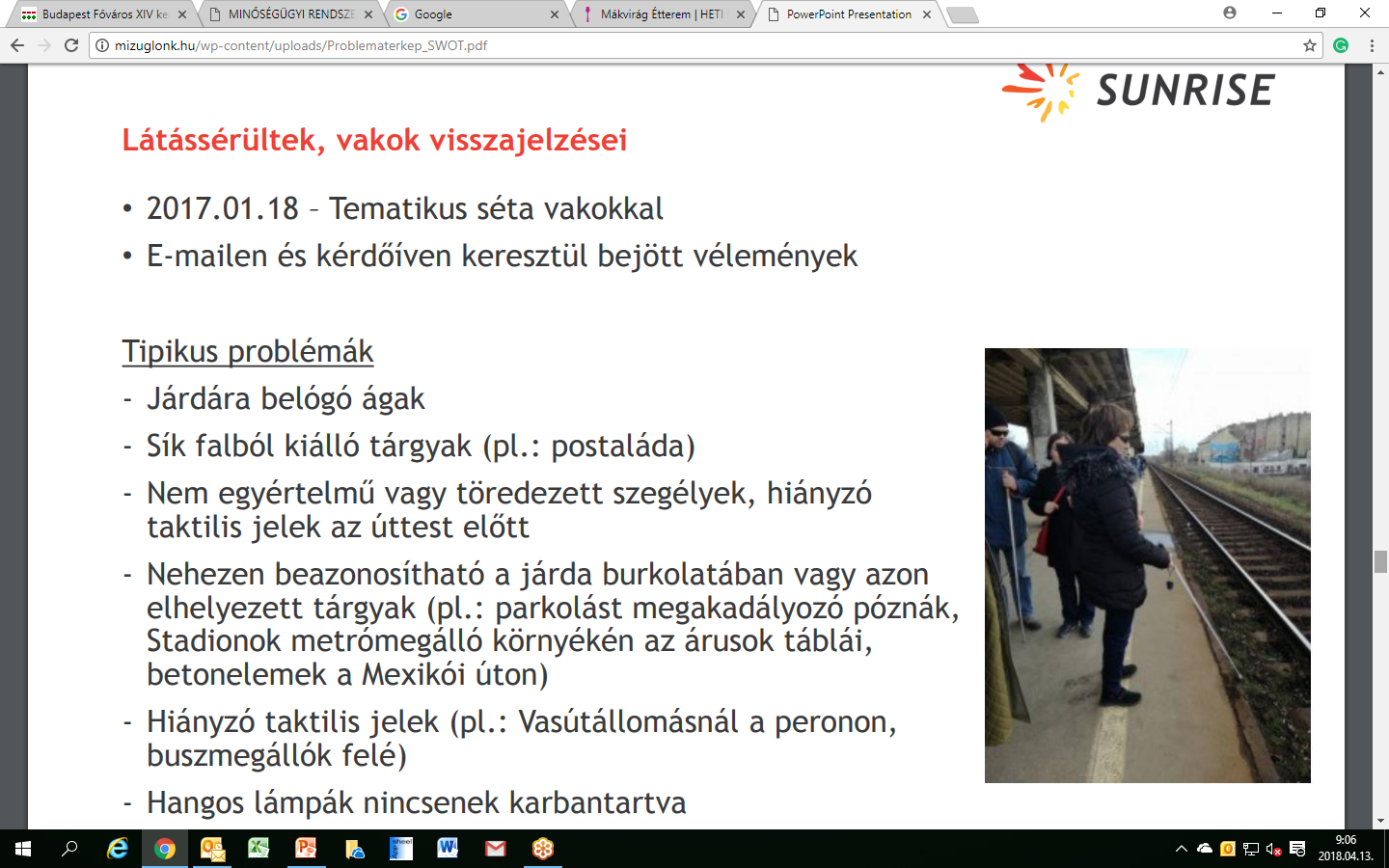